Развивающая игра«Анаграмма»
по теме: «Имя существительное»
5 класс
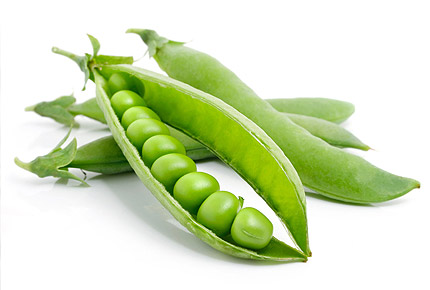 Горох

Скрипка 

Полотенце 

Табуретка

Петух
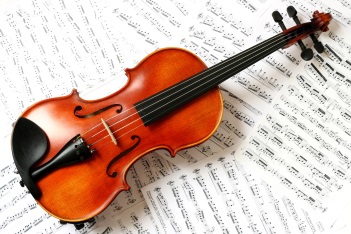 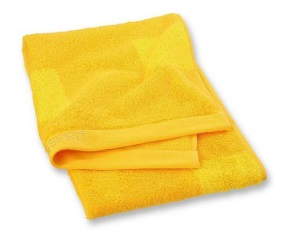 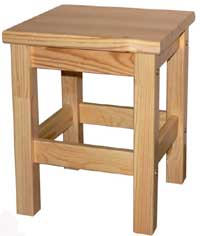 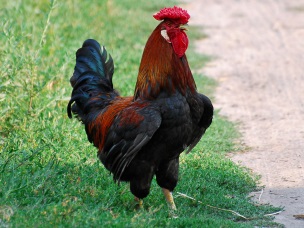 Кпсирка 

Пухте 

Хорго

Цеплонето

Арутбекта
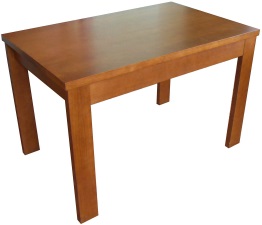 Стол 

Свитер 

Цапля

Ландыш

Кольцо
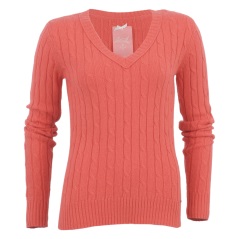 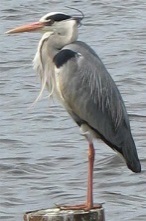 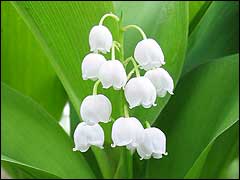 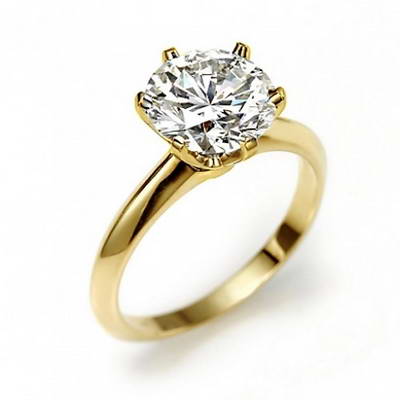 Яцлап

Рисвет

Шалынд

Цоколь

Толс
Словарная работа
Акв…рель, в…стибюль, дел…гат, к…питан, р…гулировать, ст…дион, тр…нировать, ф…стиваль, центн…р, карн…вал, обл…ко, каб…нет, м…трос
Самопроверка
Акварель, вестибюль, делегат, капитан, регулировать, стадион, тренировать, фестиваль, центнер, карнавал, облако, кабинет, матрос
Ещё разок
Тапола, косаба, улст, царику, йоця, котолом, вельща, азва, лабкоас, шалаш, лось


Задание: получившиеся слова просклоняйте по падежам.
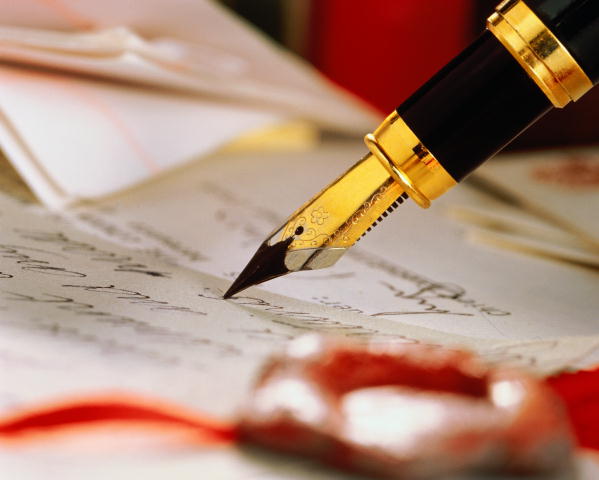 -Дрова дворе на на трава траве
На дворе трава, на траве дрова
-Всё терпение перетрут труд и
Терпение и труд всё перетрут
-адурт ен зеб и щатышивь зи даруп кубры
Без труда не вытащишь и рыбку из пруда